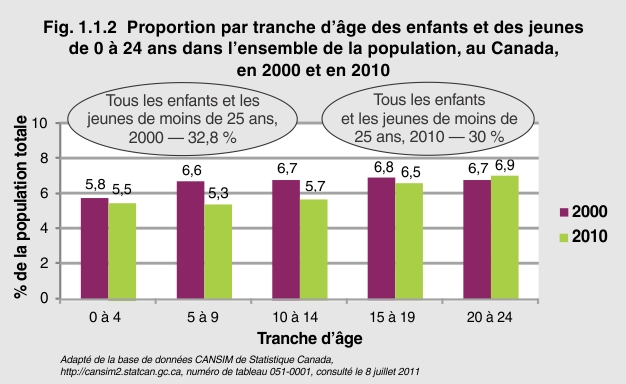 [Speaker Notes: Entre 2000 et 2010, le nombre réel d’enfants et de jeunes au Canada a augmenté, mais leur pourcentage par rapport au reste de la population a légèrement chuté – il était de 30 % en 2010, contre 33 % en 2000.  
 
En 2010, les nourrissons et les tout-petits de 0 à 14 ans représentaient 16,5 % de la population totale du Canada, contre 19,2 % en 2000. 

Signification
Étant donné que le pourcentage d’enfants des différentes tranches d’âge fluctue en même temps que l’ensemble de la population canadienne, il faudra adapter les ressources et les services à ces fluctuations.]